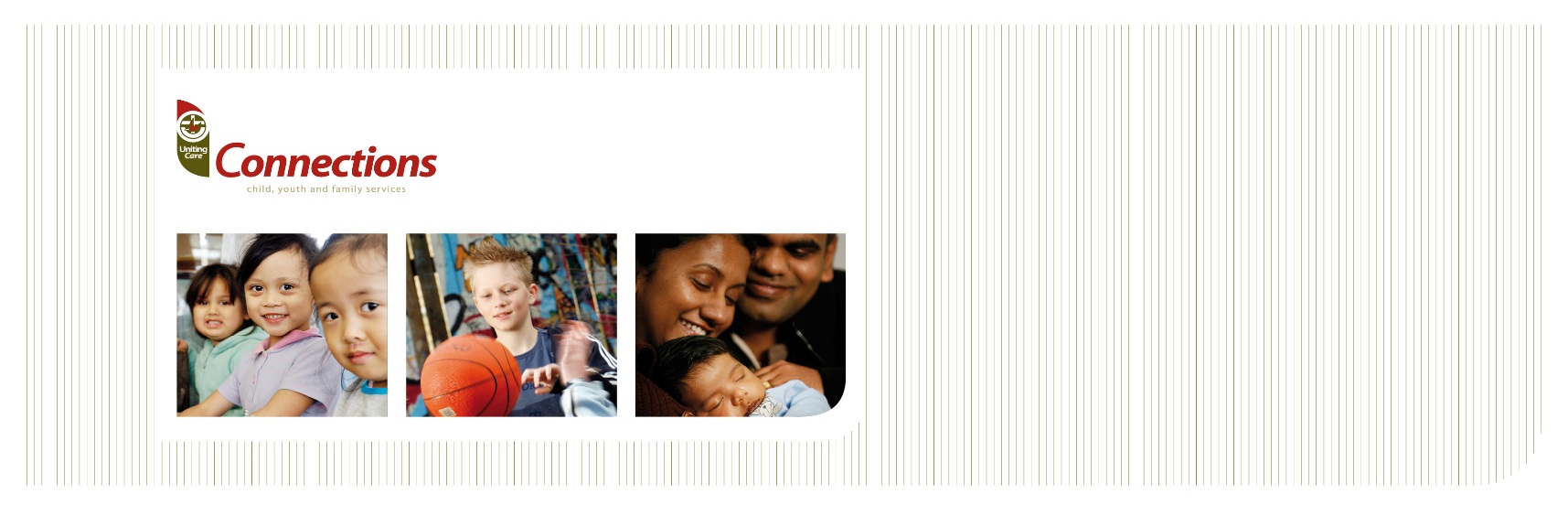 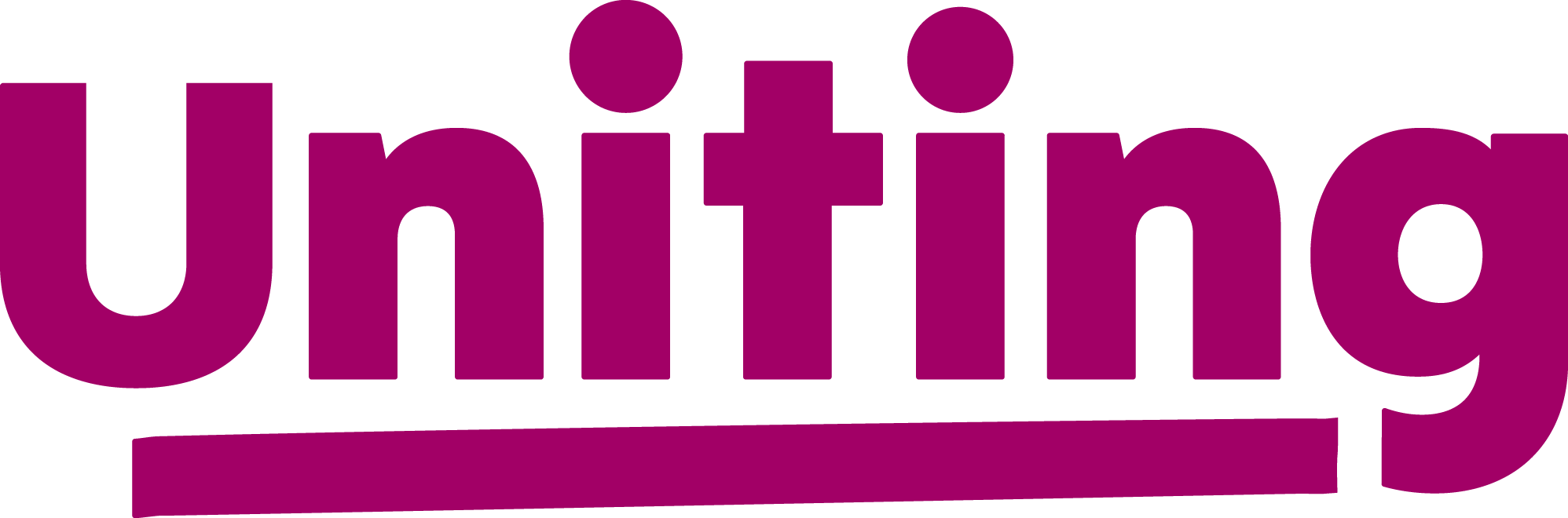 Connections Outcomes Framework (COF) 
OPEN Symposium Presentation
 
Date: 		Oct 30 2017
Presenter:	Kathryn Mackay, Senior Project Leader
		E: kathryn.mackay@connections.org.au
		T: (03) 8792 8999
©Copyright Connections UnitingCare 2017. 
All rights reserved.  The contents of this publication shall not be reproduced, sold or distributed without the prior consent of Connections Uniting Care.
Connections Outcomes Framework – highlights, learnings and data 2 years in.
©Copyright Connections UnitingCare 2017.  
All rights reserved.  The contents of this publication shall not be reproduced, sold or distributed without the prior consent of Connections Uniting Care.
Overview

The Connections Outcomes Framework (COF) was introduced to address the funding shift from measuring inputs/outputs to individual outcomes – the difference we have made.
©Copyright Connections UnitingCare 2017.  
All rights reserved.  The contents of this publication shall not be reproduced, sold or distributed without the prior consent of Connections Uniting Care.
The COF has now been implemented across approximately 30 programs with over 2000 clients, including 2 programs where it is being used with external agencies as part of an alliance.

Roll-out will be completed by the end of 2017 – implementation with our final 2 programs is underway.
©Copyright Connections UnitingCare 2017.  
All rights reserved.  The contents of this publication shall not be reproduced, sold or distributed without the prior consent of Connections Uniting Care.
The COF Model:

Developed through an extensive research and consultation phase commencing November 2014

Structure consists of five elements operating in a pyramid format, enabling individual client results to be aggregated to a program, division and agency level :
©Copyright Connections UnitingCare 2017.  
All rights reserved.  The contents of this publication shall not be reproduced, sold or distributed without the prior consent of Connections Uniting Care.
Note: The 3 lower tiers are the operational part of the framework and the key elements in terms of case practice
©Copyright Connections UnitingCare 2017.  
All rights reserved.  The contents of this publication shall not be reproduced, sold or distributed without the prior consent of Connections Uniting Care.
Strategic Objective: 

Comes directly from the Connections Strategic Plan: 
‘Making Lives Better’

(note: this will change given the shift to Uniting)
©Copyright Connections UnitingCare 2017.  
All rights reserved.  The contents of this publication shall not be reproduced, sold or distributed without the prior consent of Connections Uniting Care.
Domains: 

Reflect the key areas in which we seek to make lives better:

Live – the person / family

Connect – their place in community / society

Grow – their aspirations
©Copyright Connections UnitingCare 2017.  
All rights reserved.  The contents of this publication shall not be reproduced, sold or distributed without the prior consent of Connections Uniting Care.
Outcome Areas:

21 outcome areas (each aligned to a higher level domain), used varyingly by the programs

Outcome areas are applicable to Parent/Caregivers, Young Persons and/or Children, enabling individualised outcomes measurement for multiple family members
©Copyright Connections UnitingCare 2017.  
All rights reserved.  The contents of this publication shall not be reproduced, sold or distributed without the prior consent of Connections Uniting Care.
©Copyright Connections UnitingCare 2017.  
All rights reserved.  The contents of this publication shall not be reproduced, sold or distributed without the prior consent of Connections Uniting Care.
Indicators and Measures 

Attached to each Outcome Area to form the basis of the assessment process

Practitioners use an assessment tool to identify where clients are at in each of the outcome areas
©Copyright Connections UnitingCare 2017.  
All rights reserved.  The contents of this publication shall not be reproduced, sold or distributed without the prior consent of Connections Uniting Care.
The tool uses a measurement scale of five status levels, each with a corresponding numerical value, allowing results to be quantified and aggregated:
 
1: In Crisis / Critical

2: At Risk / Vulnerable

3: Emerging / Settling

4: Safe / Self-Sufficient

5: Thriving
©Copyright Connections UnitingCare 2017. 
 All rights reserved.  The contents of this publication shall not be reproduced, sold or distributed without the prior consent of Connections Uniting Care.
Indicators for each status level (for each Outcome Area) provide a reliable way of identifying where the client is at – example for Housing:
©Copyright Connections UnitingCare 2017.  
All rights reserved.  The contents of this publication shall not be reproduced, sold or distributed without the prior consent of Connections Uniting Care.
Example of Matrix Outcomes Model Assessment Tool
(Note: the  numerical value enables the change to be quantified and aggregated)
©Copyright Connections UnitingCare 2017.  
All rights reserved.  The contents of this publication shall not be reproduced, sold or distributed without the prior consent of Connections Uniting Care.
The outcomes assessment informs goal planning, with goals linked to specific Outcome Areas 
– example of tool below:
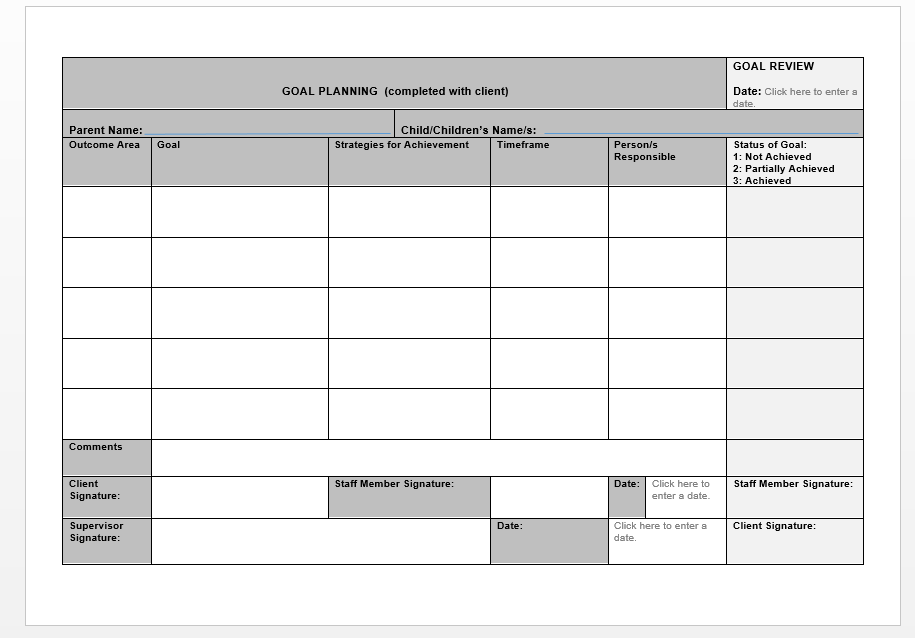 ©Copyright Connections UnitingCare 2017.  
All rights reserved.  The contents of this publication shall not be reproduced, sold or distributed without the prior consent of Connections Uniting Care.
A cycle of outcomes assessment, goal planning, service delivery and goal review continues until the case is closed – with a final outcomes assessment completed at closure.
©Copyright Connections UnitingCare 2017.  
All rights reserved.  The contents of this publication shall not be reproduced, sold or distributed without the prior consent of Connections Uniting Care.
Data Collection and Reporting – The COF System
 
A custom system was developed internally to collect and report on the outcomes data
 
Reports can be generated for multiple levels e.g. client, staff, program, division, organisation, with a range of filters e.g. outcome area, age, gender, lga, cultural background

Note: Qualitative information is used to support and further explain the quantitative data from the COF System.  This is particularly important with aggregated results.
©Copyright Connections UnitingCare 2017. 
 All rights reserved.  The contents of this publication shall not be reproduced, sold or distributed without the prior consent of Connections Uniting Care.
Example of COF System – Main Screen
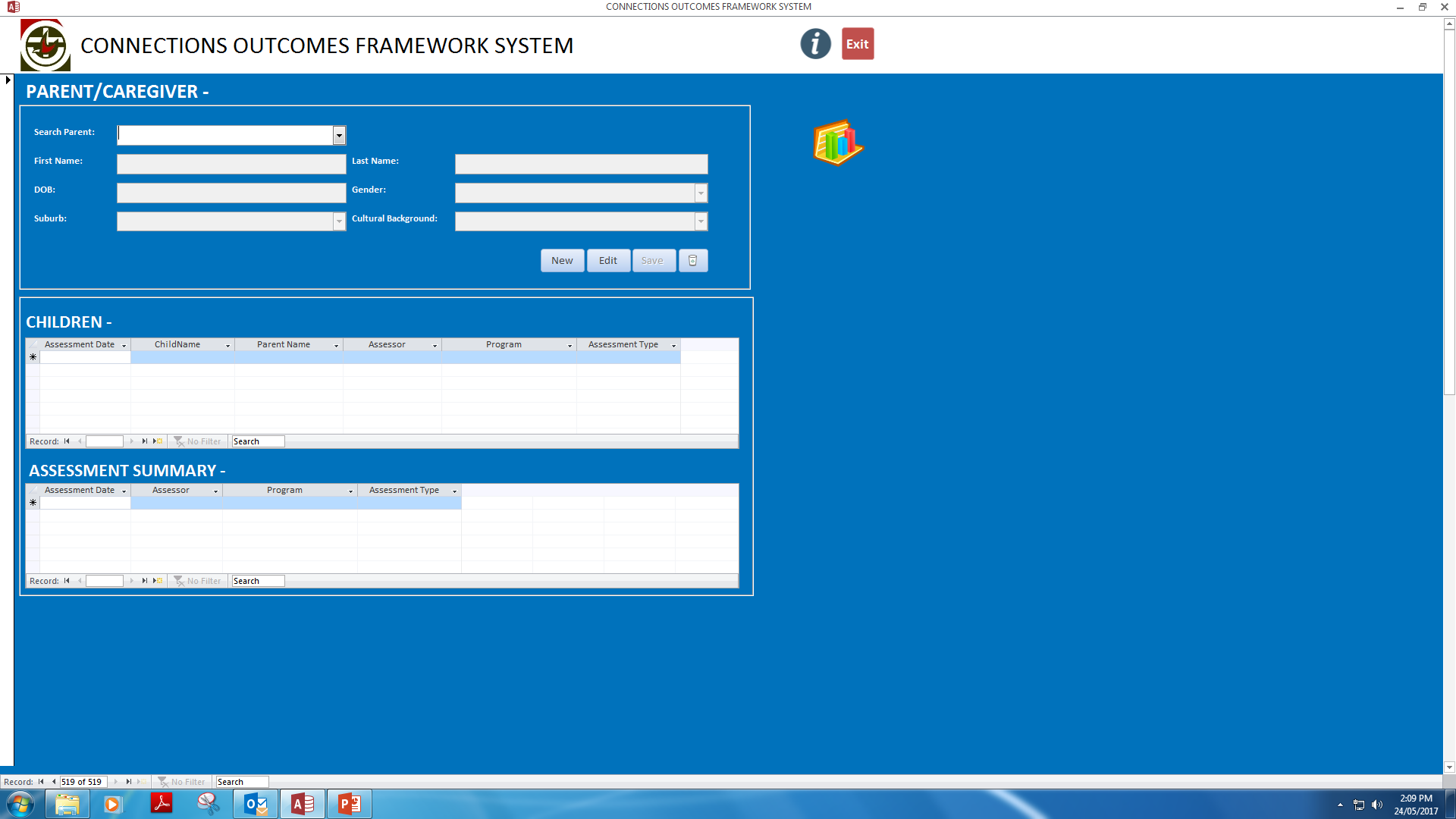 ©Copyright Connections UnitingCare 2017.  
All rights reserved.  The contents of this publication shall not be reproduced, sold or distributed without the prior consent of Connections Uniting Care.
Example of COF System – Adding Parent Assessment
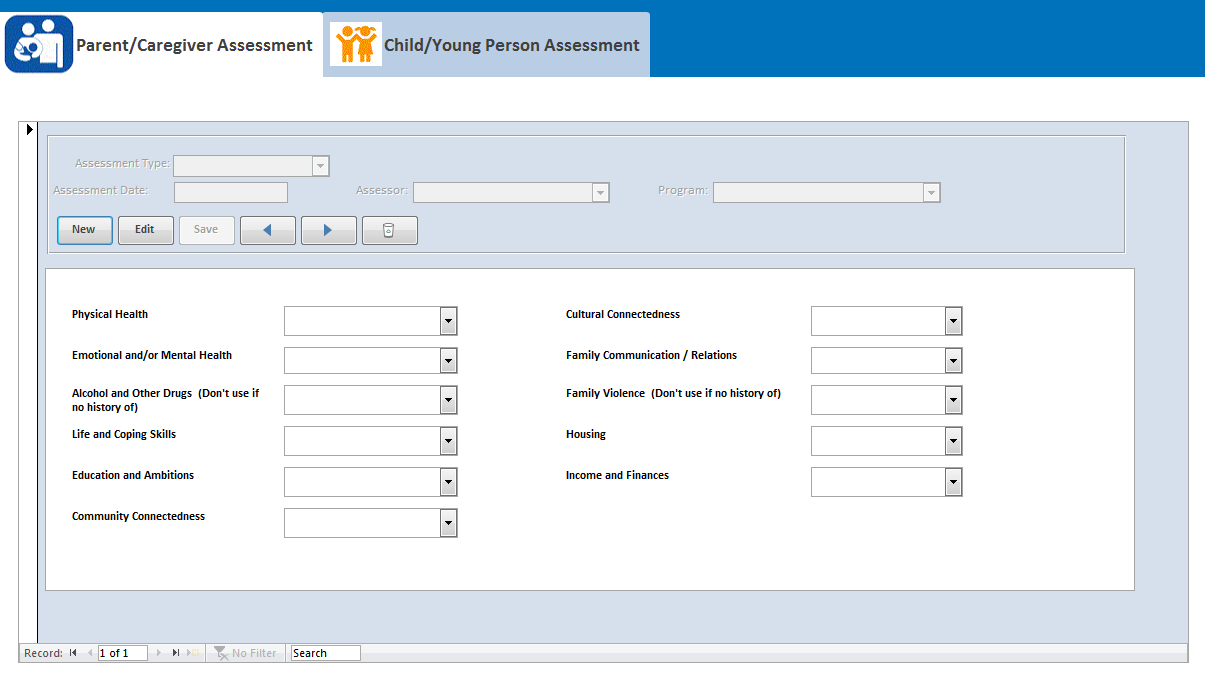 ©Copyright Connections UnitingCare 2017.  
All rights reserved.  The contents of this publication shall not be reproduced, sold or distributed without the prior consent of Connections Uniting Care.
Example of Organisational Level – Summary Report
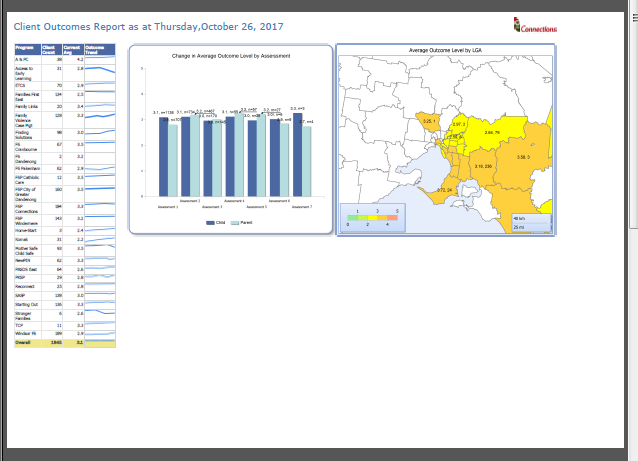 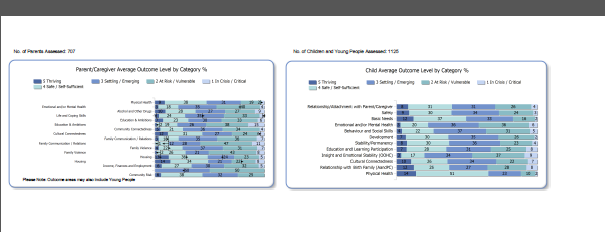 ©Copyright Connections UnitingCare 2015.  All rights reserved.  The contents of this publication shall not be reproduced, sold or distributed without the prior consent of Connections Uniting Care.
Example of Organisational Level Reporting – Snapshot Report Page 1 of 4 (client numbers)
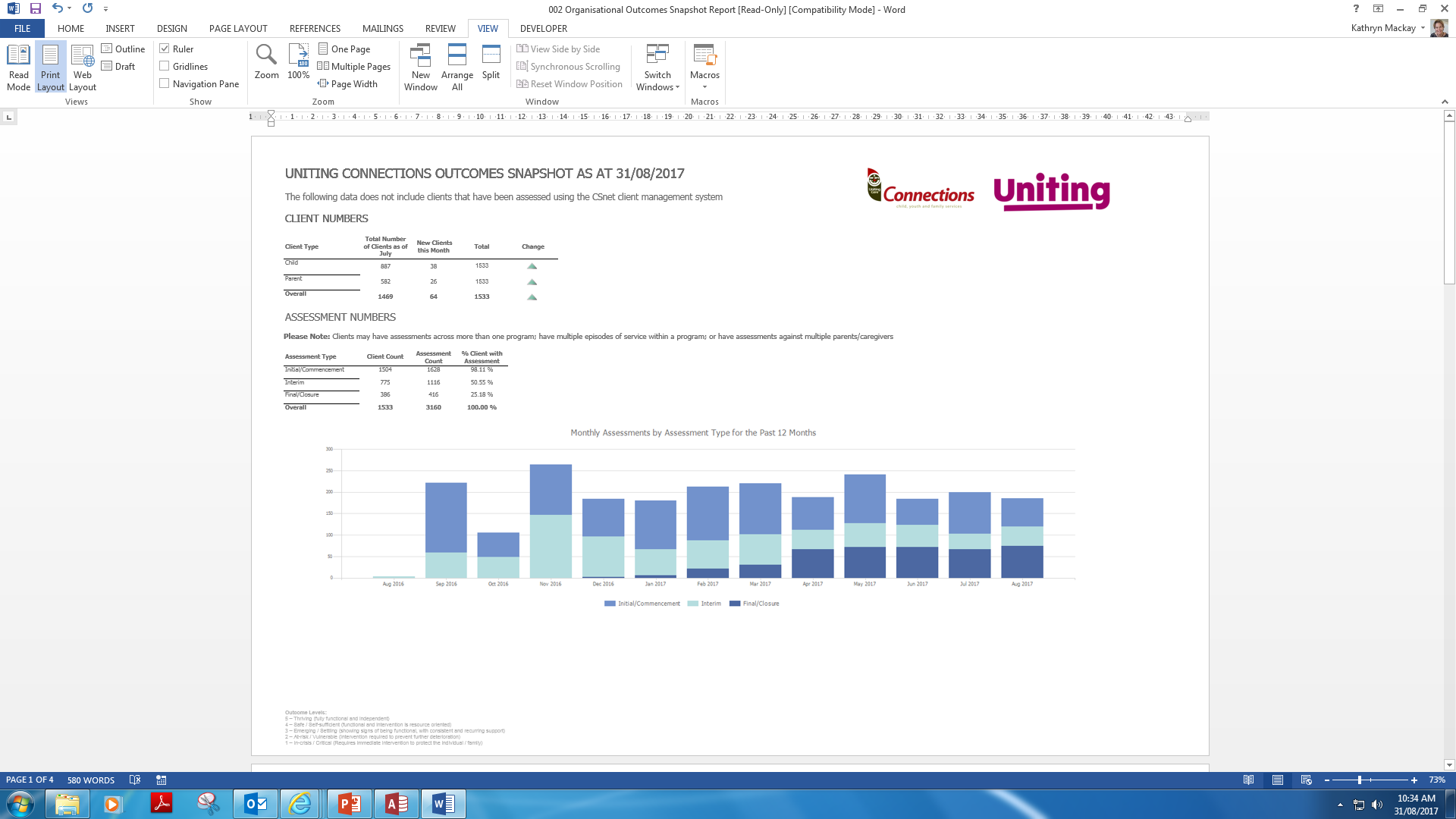 ©Copyright Connections UnitingCare 2017.  
All rights reserved.  The contents of this publication shall not be reproduced, sold or distributed without the prior consent of Connections Uniting Care.
Example of Organisational Level Reporting – Page 2 of 4 (client & outcome area change)
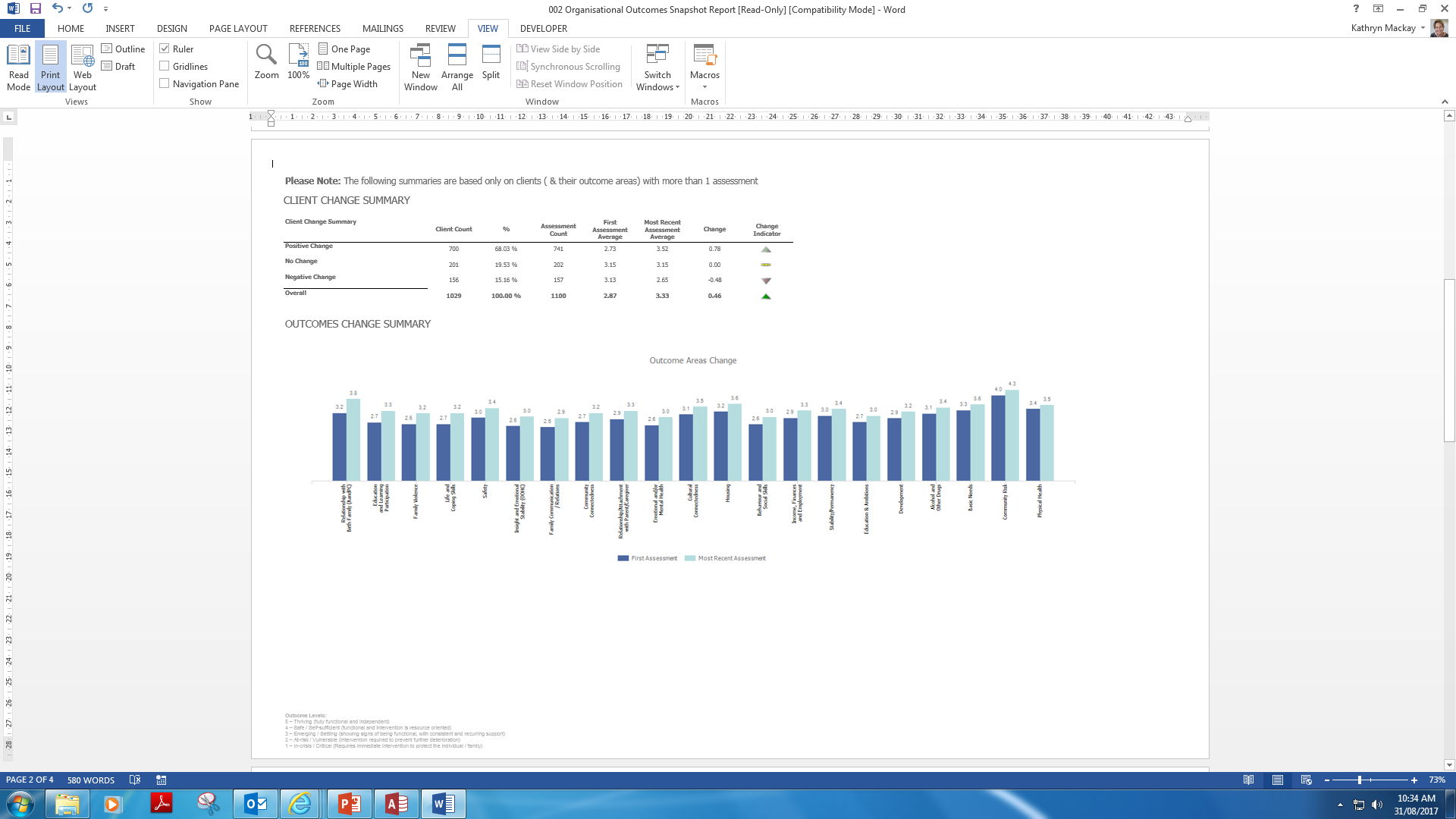 ©Copyright Connections UnitingCare 2017.  
All rights reserved.  The contents of this publication shall not be reproduced, sold or distributed without the prior consent of Connections Uniting Care.
Example of Organisational Level Reporting – Page 3 of 4 (outcome area change summary)
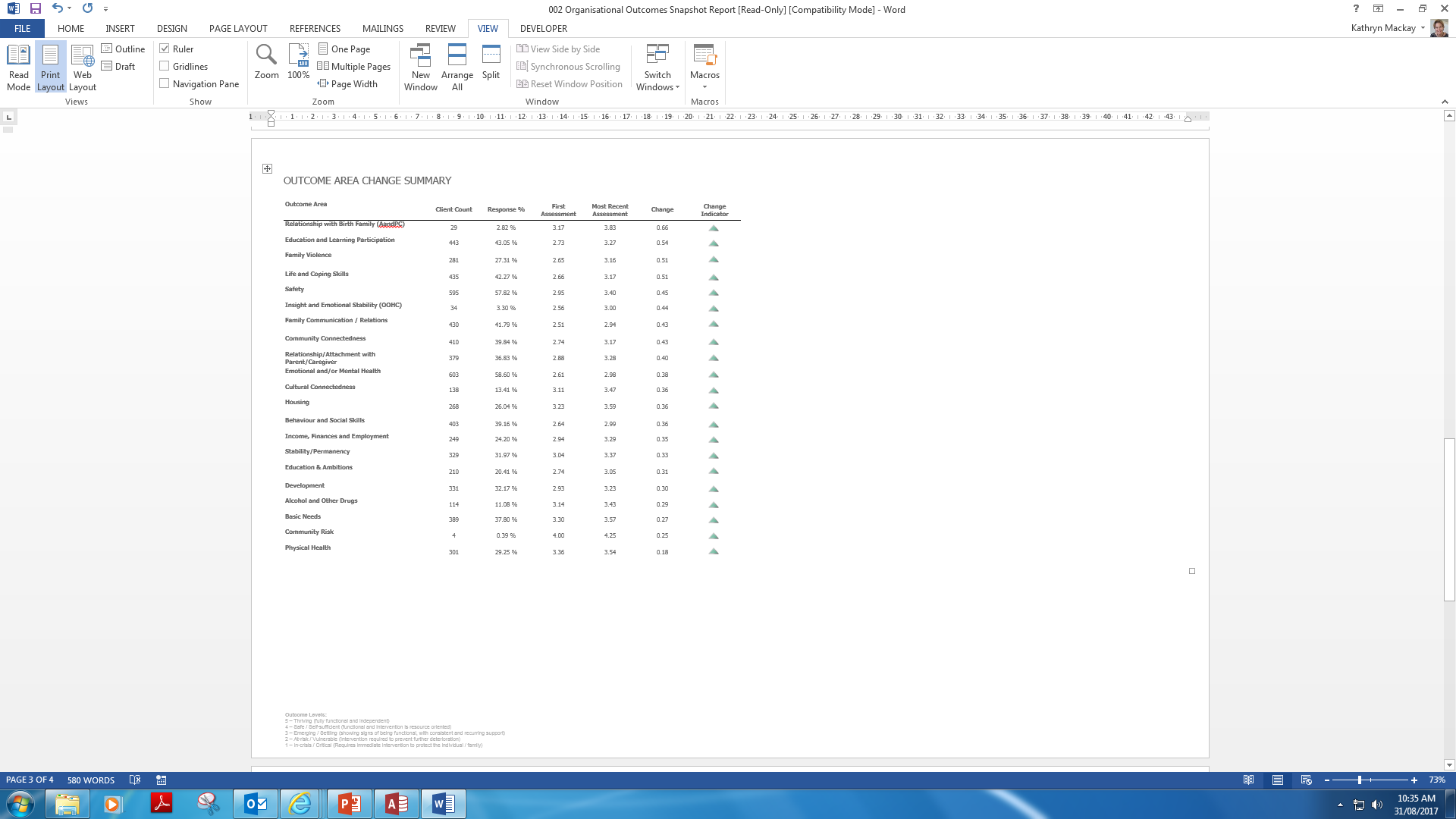 ©Copyright Connections UnitingCare 2017.  
All rights reserved.  The contents of this publication shall not be reproduced, sold or distributed without the prior consent of Connections Uniting Care.
Example of Organisational Level Reporting – Page 4 of 4 (program change summary)
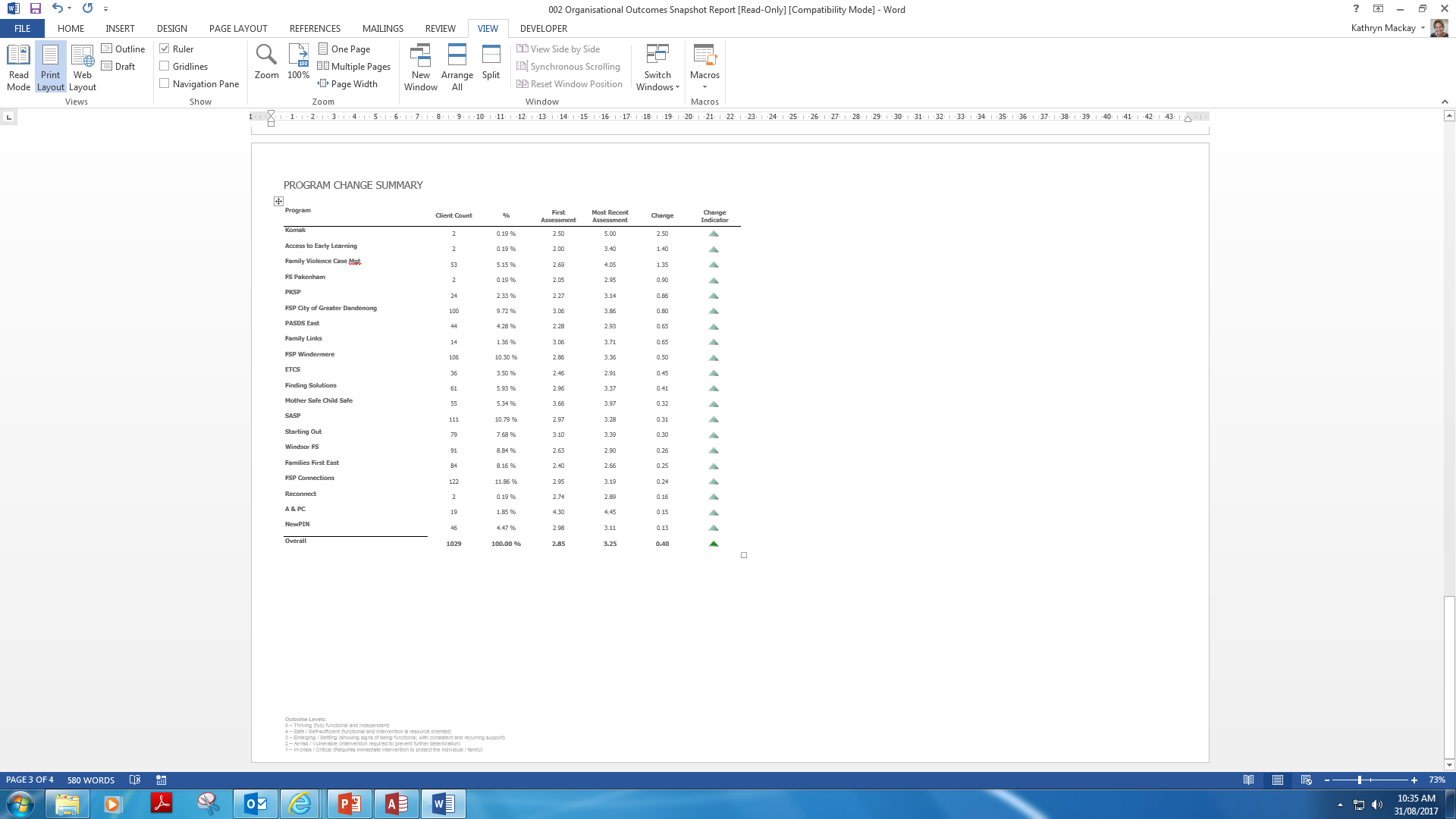 ©Copyright Connections UnitingCare 2017.  
All rights reserved.  The contents of this publication shall not be reproduced, sold or distributed without the prior consent of Connections Uniting Care.
Example of General Client Report
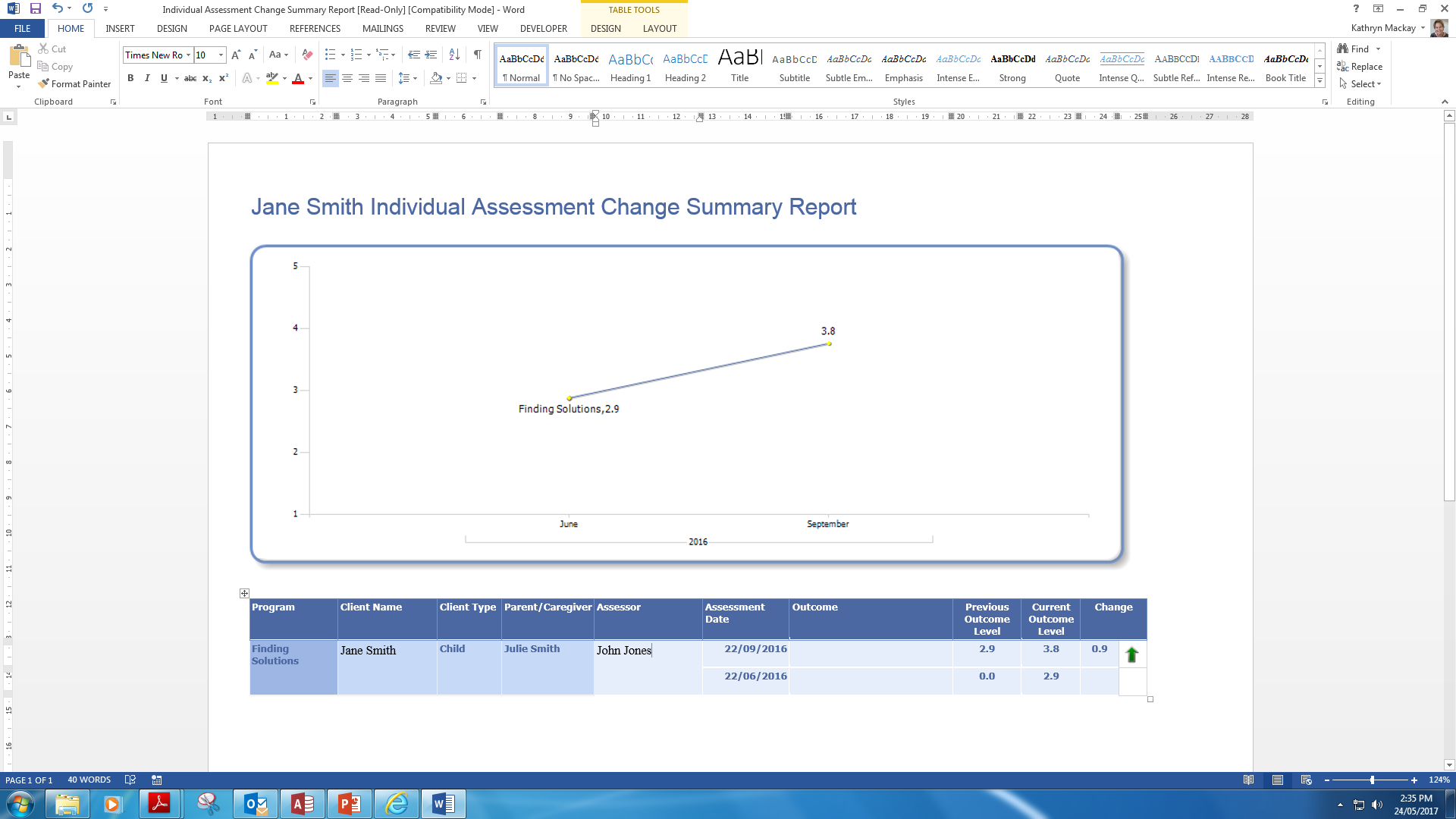 ©Copyright Connections UnitingCare 2017.  All rights reserved.  The contents of this publication shall not be reproduced, sold or distributed without the prior consent of Connections Uniting Care.
Example of detailed results by client (listing all outcome areas)
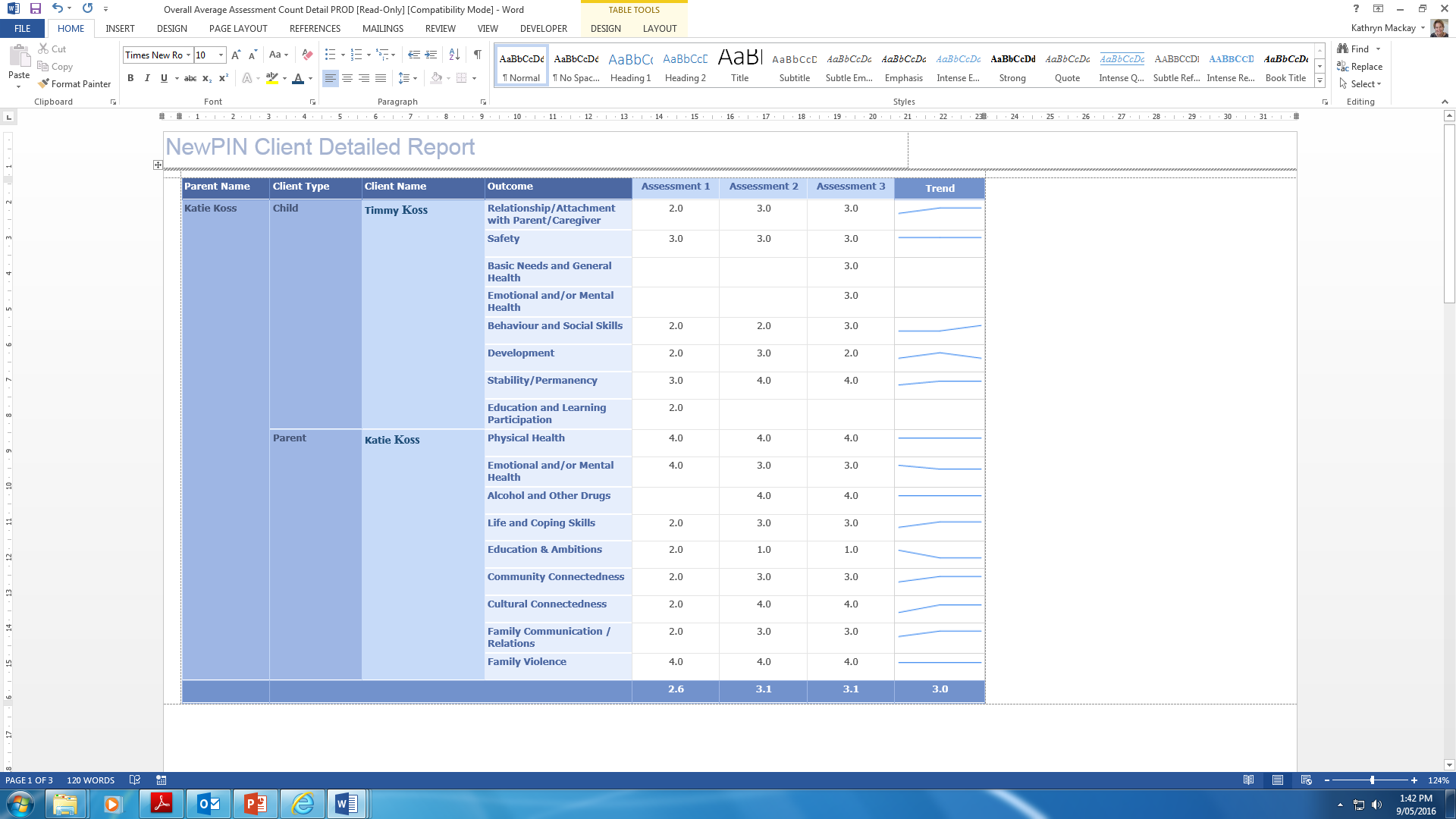 ©Copyright Connections UnitingCare 2017.  All rights reserved.  The contents of this publication shall not be reproduced, sold or distributed without the prior consent of Connections Uniting Care.
Further example of detailed client results – arrow as change indicator
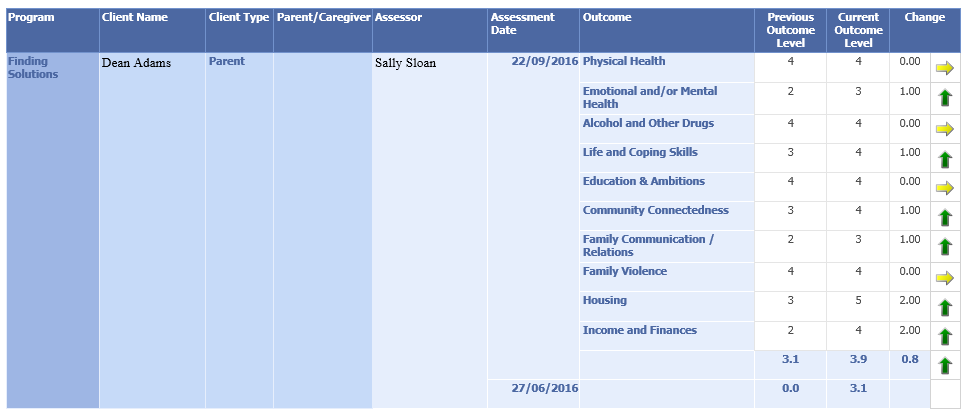 ©Copyright Connections UnitingCare 2017.  
All rights reserved.  The contents of this publication shall not be reproduced, sold or distributed without the prior consent of Connections Uniting Care.
The COF has also been built into the CSnet client management system, which is currently being trialled by our Eastern Family Services programs.  

The system integrates outcomes measurement with goal setting and service delivery

The CSnet system has a reporting function and those programs therefore aren’t using the internally developed COF System.
©Copyright Connections UnitingCare 2017.  All rights reserved.  The contents of this publication shall not be reproduced, sold or distributed without the prior consent of Connections Uniting Care.
Current High Level Change Data (from over 1200 clients with multiple assessments):
68% of clients with an increasing trend
18% of clients with a decreasing trend
14% of clients showing as stable

Outcome Areas demonstrating highest change:
Family Violence 14%
Life and Coping Skills 13%
Education and Learning Participation 13%
Child Safety 12.5%
Family Communication / Relations 11.5%
Community Connectedness 11%
Relationship/Attachment with Parent/Caregiver 10%
©Copyright Connections UnitingCare 2017.  All rights reserved.  The contents of this publication shall not be reproduced, sold or distributed without the prior consent of Connections Uniting Care.
Implementation – What Helped:


Whilst there have been some hurdles along the way (which to some degree will continue into maintenance phase), a range of strategies were used to minimise and address these.
©Copyright Connections UnitingCare 2017.  All rights reserved.  The contents of this publication shall not be reproduced, sold or distributed without the prior consent of Connections Uniting Care.
Development of an outcomes framework was included in the Strategic Plan, which set the scene for the project.

This was backed up through consistent messaging from the CEO, Community Services General Manager and Senior Management to maintain traction – e.g. at forums and meetings.

As a result there was high level of awareness amongst staff of the project and the rationale behind it.
High Level Endorsement -
©Copyright Connections UnitingCare 2017.  All rights reserved.  The contents of this publication shall not be reproduced, sold or distributed without the prior consent of Connections Uniting Care.
Resources – 

Connections recruited a Project Leader to develop and implement the COF and followed this up with the recruitment of a Systems Developer/Data Analyst to build and maintain the COF System.
These focused resources were instrumental in driving and maintaining the momentum of the project, and in achieving results within a relatively short timeframe.
©Copyright Connections UnitingCare 2017.  All rights reserved.  The contents of this publication shall not be reproduced, sold or distributed without the prior consent of Connections Uniting Care.
Staged Implementation – 

Stage one involved four smallish and relatively contained programs, which greatly assisted in the engagement and the development process.

HOWEVER – be sure to check in with the wider program group along the way to ensure what is being developed meets the needs of all programs.  This is something we could have done more of and would have saved us time later on!
©Copyright Connections UnitingCare 2017.  All rights reserved.  The contents of this publication shall not be reproduced, sold or distributed without the prior consent of Connections Uniting Care.
Staff Involvement – 

Development of the COF outcome areas, indicators and measures, service delivery tools and workflows occurred in close consultation with the stage one programs

A number of drafts and adjustments were made following staff feedback and the transparency of this process helped achieve staff buy-in and a sense of ownership.

Because of the variances in program types, staff numbers and staff mix, the programs moved through the process at differing paces and it was important to accommodate this.
©Copyright Connections UnitingCare 2017.  All rights reserved.  The contents of this publication shall not be reproduced, sold or distributed without the prior consent of Connections Uniting Care.
Communication – 

Communication about the COF has been regular and in multiple formats, which helped keep the project visible across the wider staff group.  Communication included:

Bi-monthly project updates sent to all staff – and then included in the news section of the Intranet
Presentations of the COF model to all sites
Project updates at management and leadership forums
Project updates to the Board, Strategic Leadership Team and Senior Management
©Copyright Connections UnitingCare 2017.  All rights reserved.  The contents of this publication shall not be reproduced, sold or distributed without the prior consent of Connections Uniting Care.
Maintenance
Implementation is never done!  

A range of strategies are being used to ensure outcomes measurement is embedded into standard practice:

COF ‘snapshot reports’ with a focus on outcome trends being provided on a regular basis to all programs (highlighting the difference being made)
All guidelines and resources available on the staff intranet
Ongoing training and support 
Incorporating the COF into agency documents, tools and checklists, such as the program practice manuals, supervision template, client file checklist and client file audit tool
©Copyright Connections UnitingCare 2017.  All rights reserved.  The contents of this publication shall not be reproduced, sold or distributed without the prior consent of Connections Uniting Care.
Additional Highlights
Receiving the Social Impact Measurement Network of Australia (SIMNA) award for ‘Best Newcomer to Social Impact Measurement’ (April 2016)

Use of the COF by external agencies as part of the Family Services Plus and Targeted Care Packages programs

COF data making up key evidence for the Parenting Research Centre assessments of our School Attendance Support and Mother Safe Child Safe programs

Sector interest in the COF, leading to involvement on the DHHS Outcomes Working Group and some consultancy opportunities
©Copyright Connections UnitingCare 2017.  All rights reserved.  The contents of this publication shall not be reproduced, sold or distributed without the prior consent of Connections Uniting Care.
Questions?
©Copyright Connections UnitingCare 2017.  
All rights reserved.  The contents of this publication shall not be reproduced, sold or distributed without the prior consent of Connections Uniting Care.